Administración 2012 - 2015
Secretaría de Servicios Públicos
Informe mensual, Septiembre 2014
Dirección de Limpia
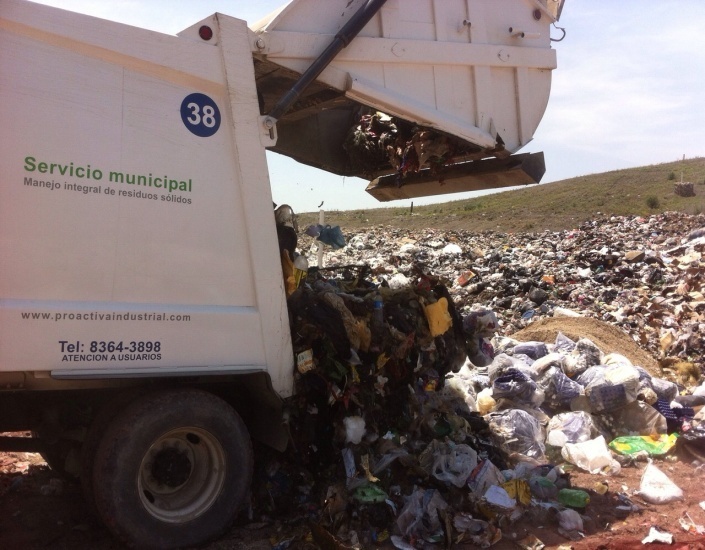 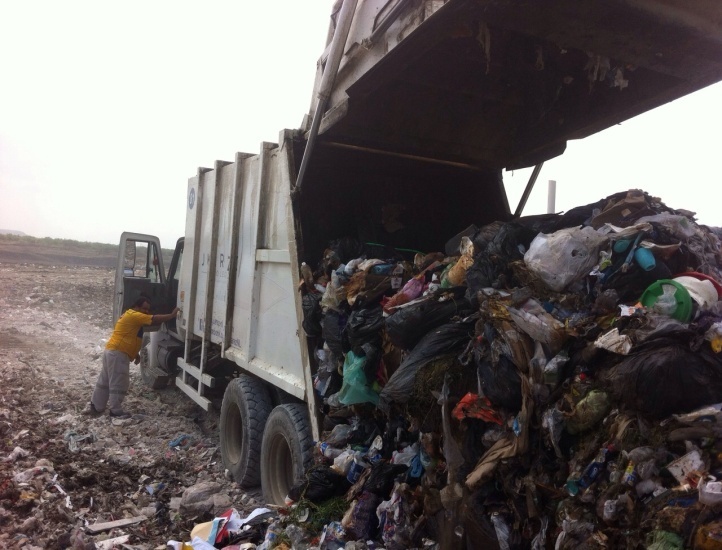 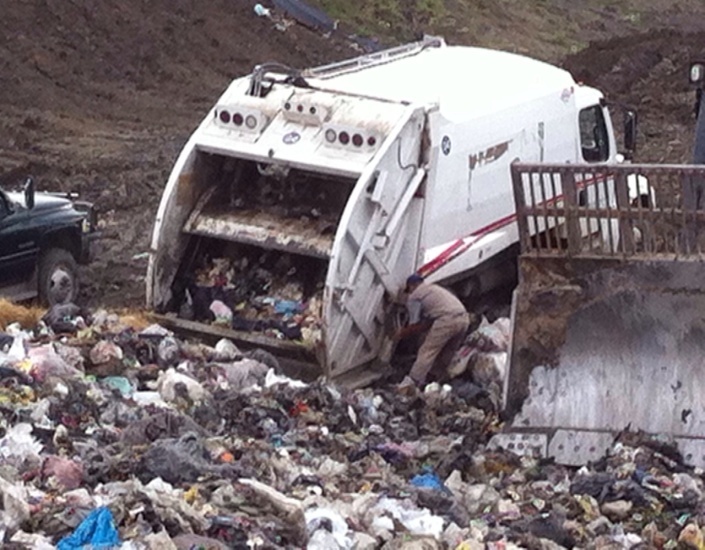 * Fecha de corte el 25 de Sept. 2014
5,303 Toneladas de basura recolectados
Dirección de Limpia
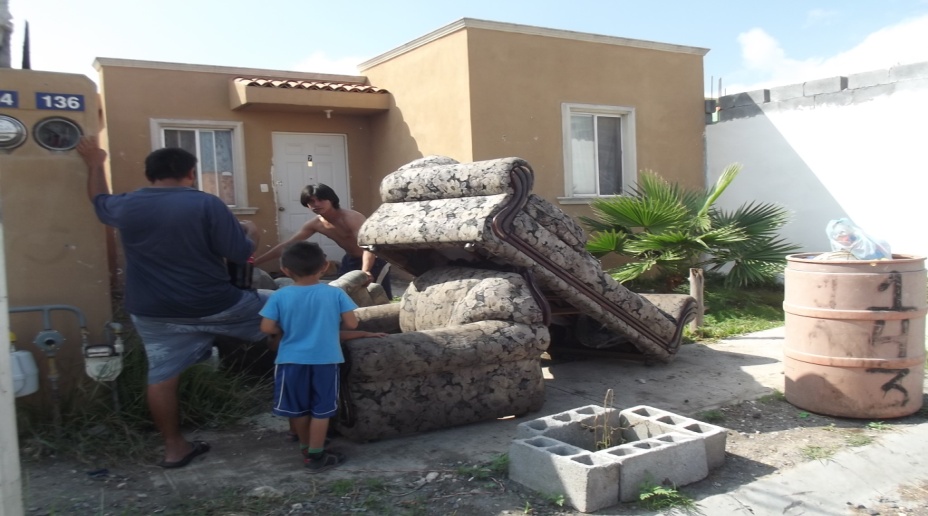 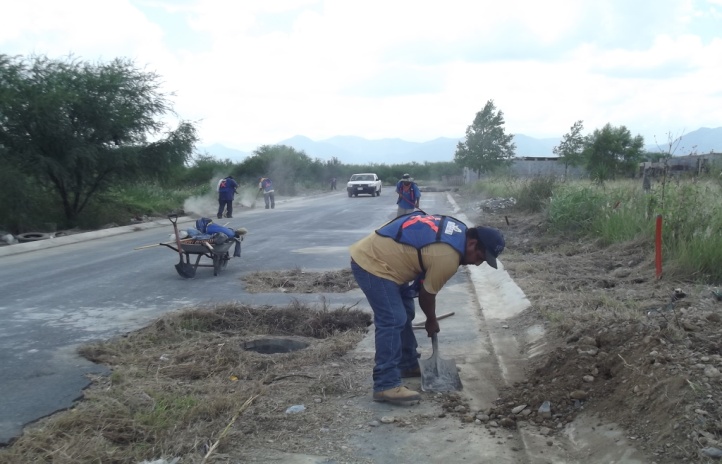 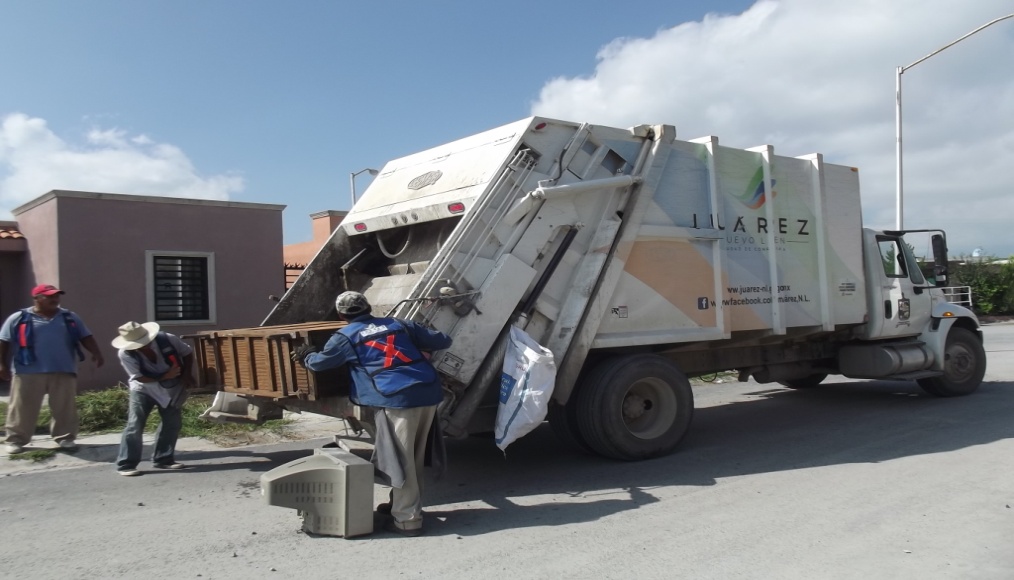 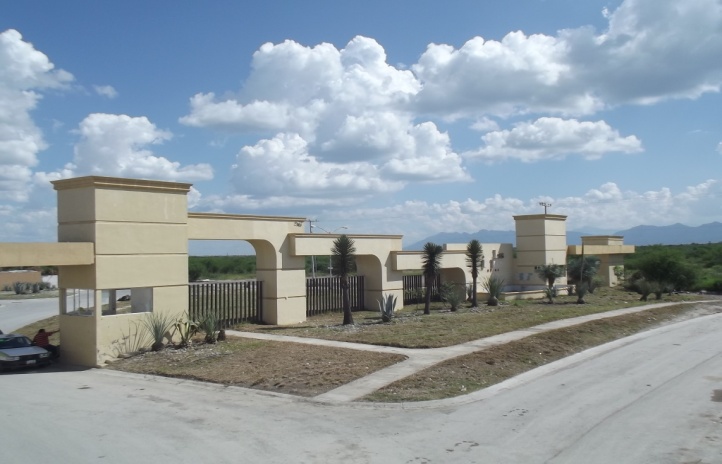 24 brigadas de limpia realizadas en 18 colonias prioritarias
Dirección de Limpia
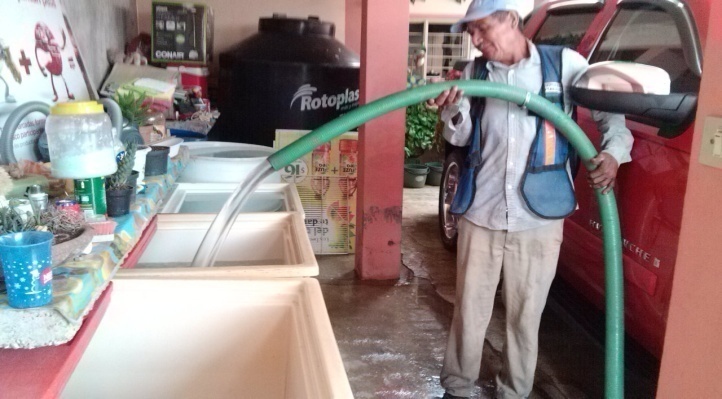 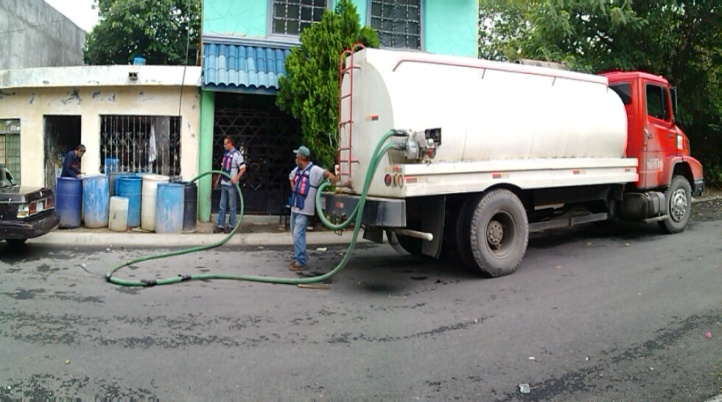 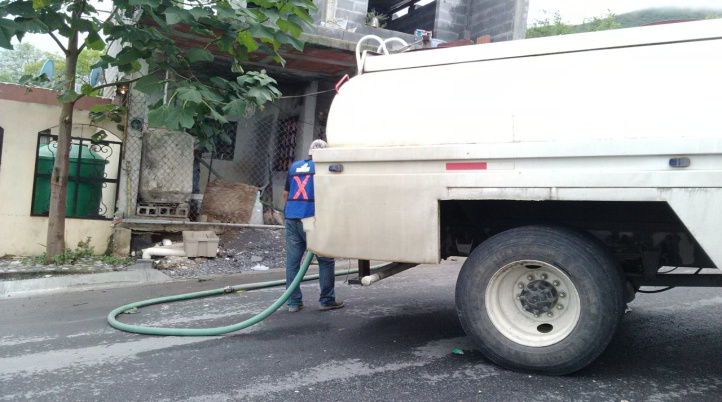 389 viajes realizados en 17 colonias, abasteciendo de agua a 575 viviendas al 100%
Dirección de Parques
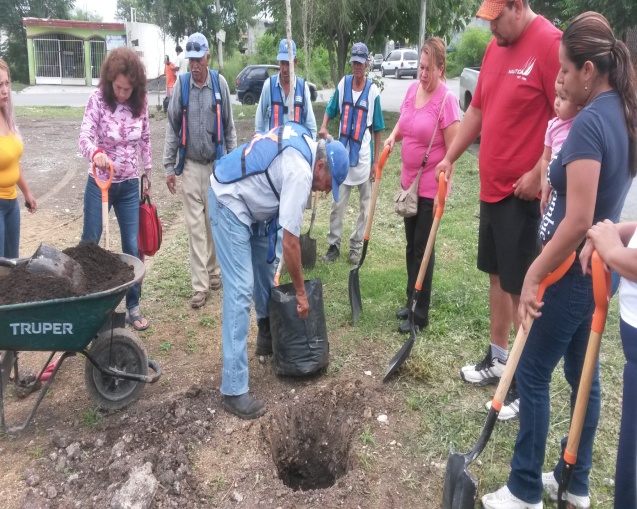 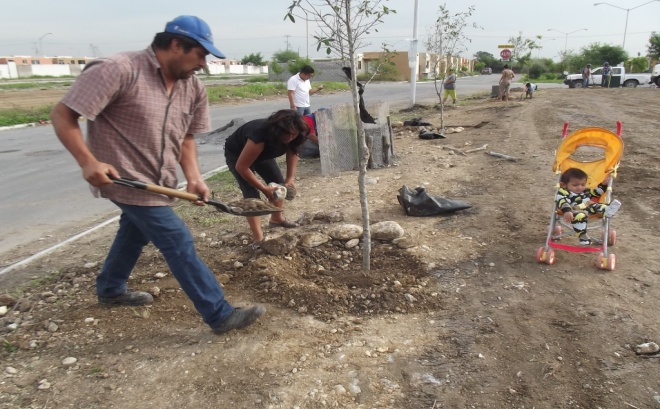 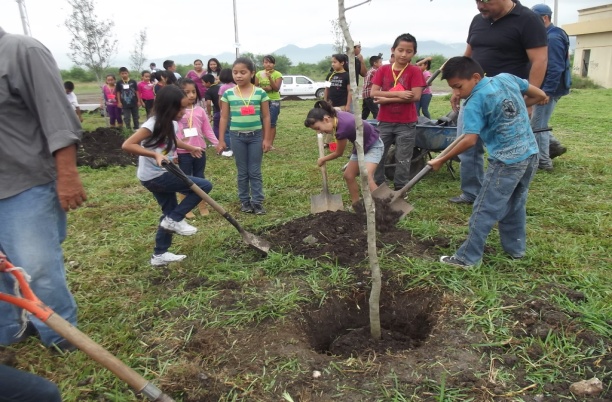 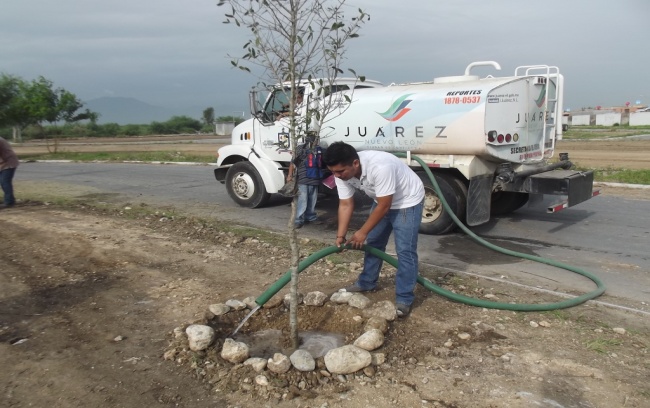 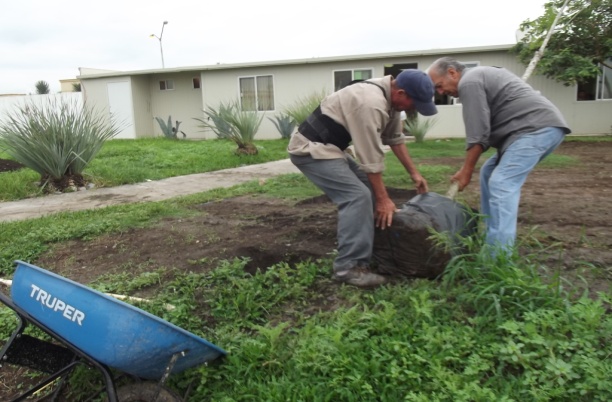 73 árboles sembrados con apoyo de los comités vecinales, 
acumulados al mes de septiembre 4,993
Dirección de Parques
17 colonias  atendidas
108 áreas censadas, 
62 hectáreas censadas
39 hectáreas deshierbe en el mes de septiembre
Dirección de Parques
Producción por semilla
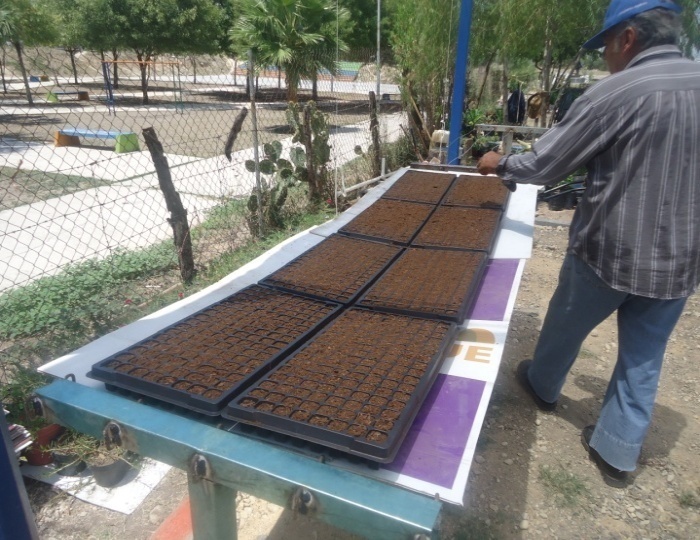 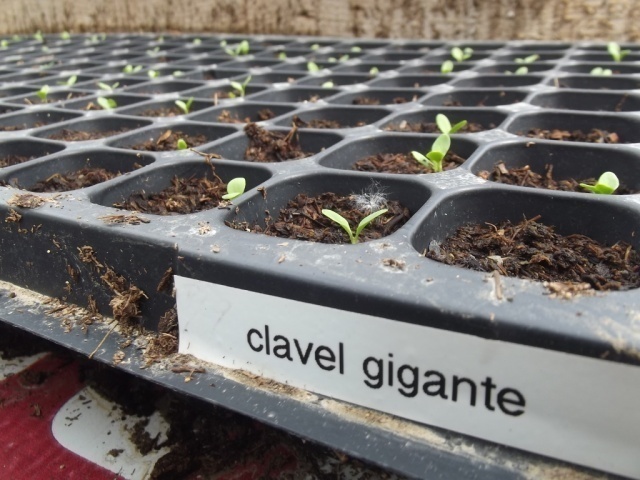 Producción por poda
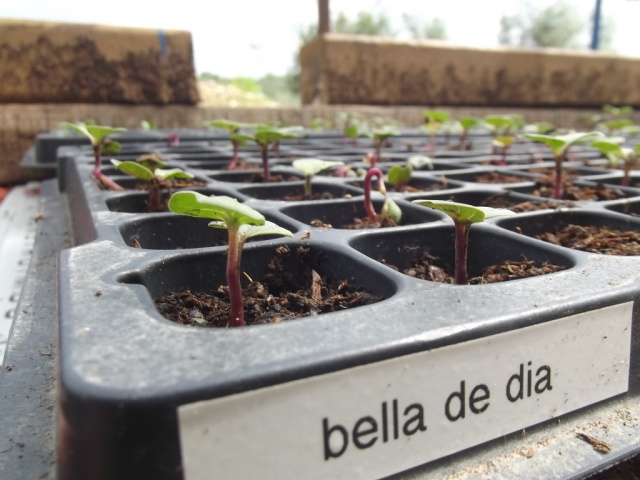 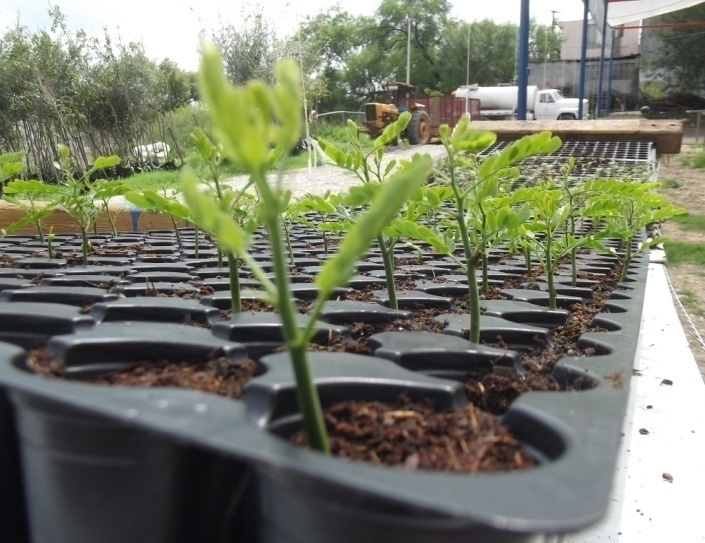 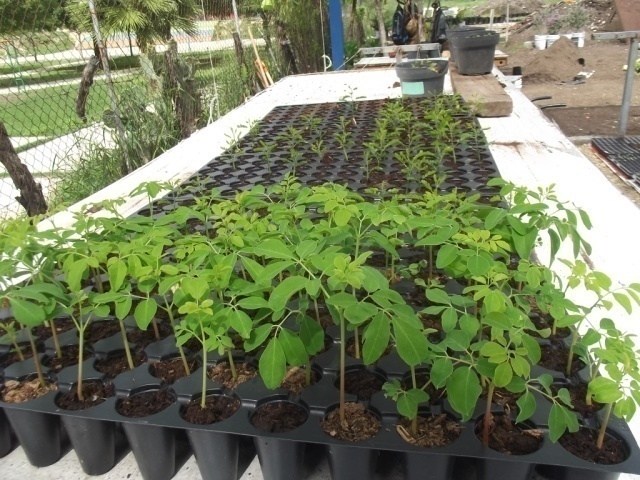 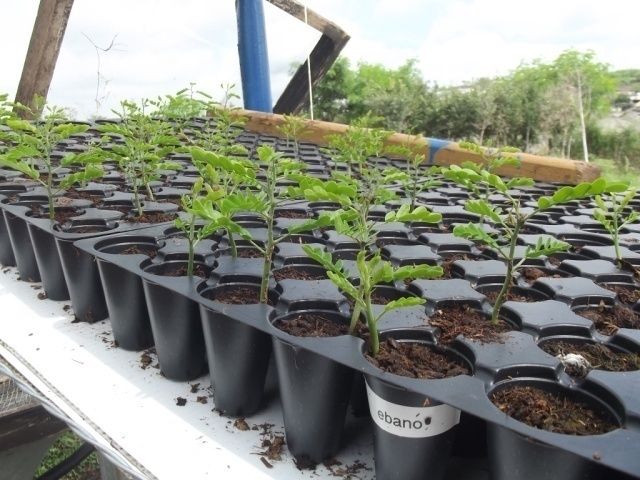 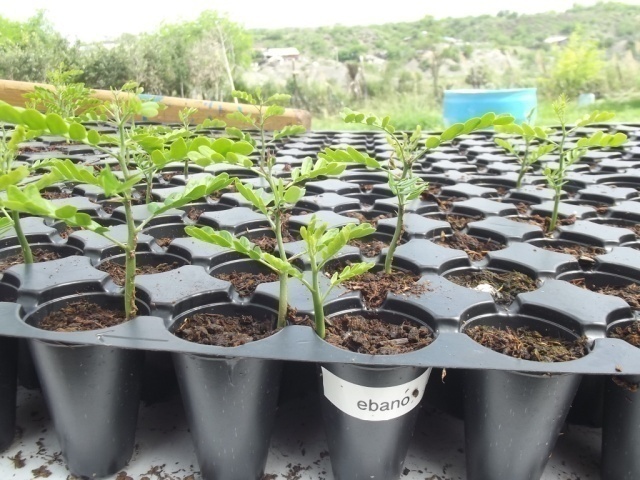 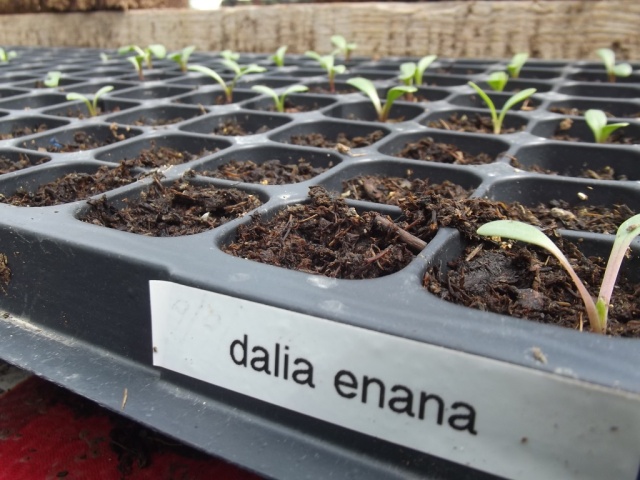 Proyecto de Vivero Municipal
2,500 árboles y 500 plantas de ornato para la primer producción
Dirección de Alumbrado
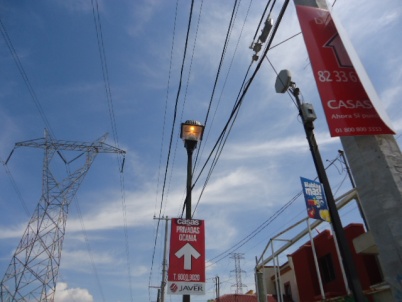 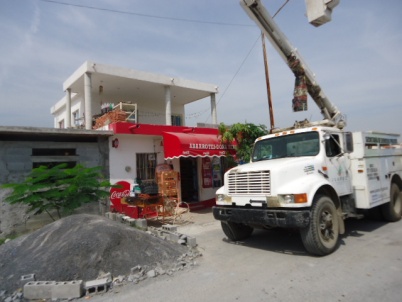 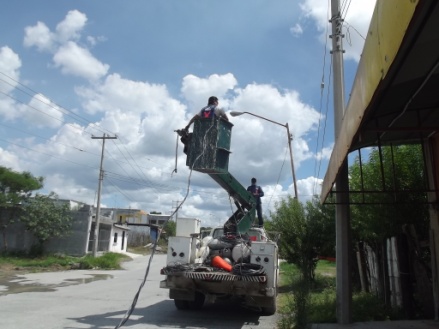 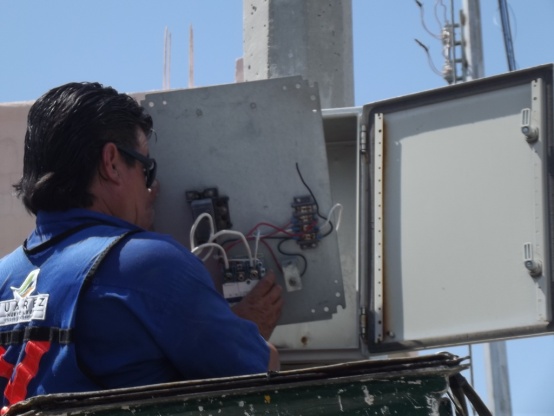 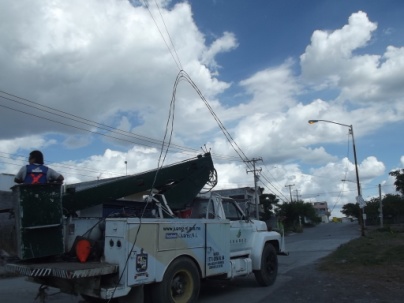 5 colonias atendidas, 208 lámparas reparadas, 
en un promedio de 6.8 días de actividad
Dirección de Alumbrado
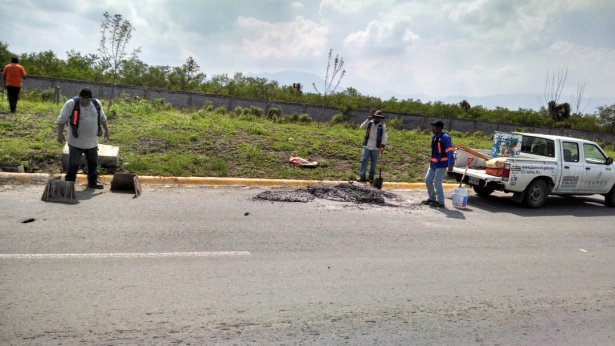 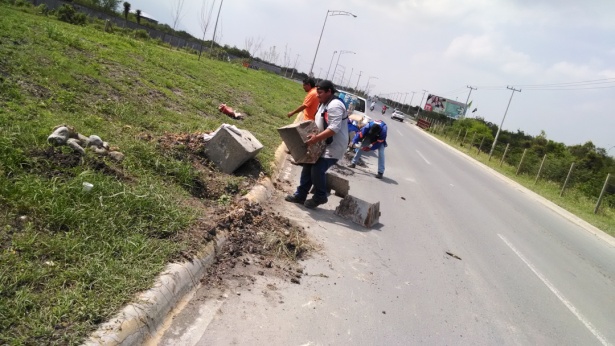 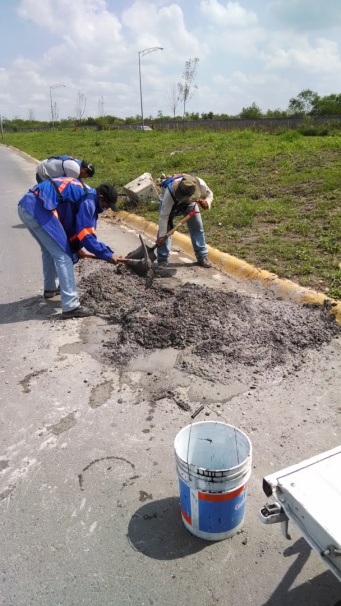 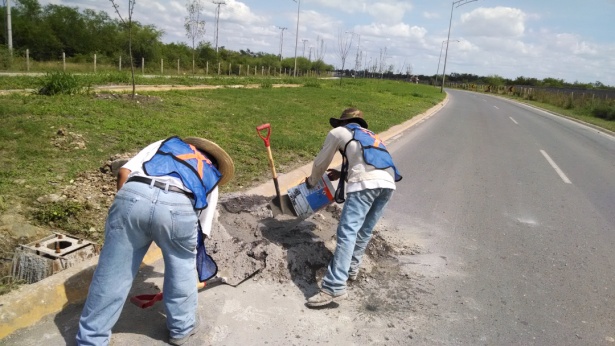 Proyecto Luz LED – Ave. Eloy Cavazos
Dirección de Alumbrado
En el mes de AGOSTO fueron 5 zonas atendidas con un promedio de 2.6 días de actividad
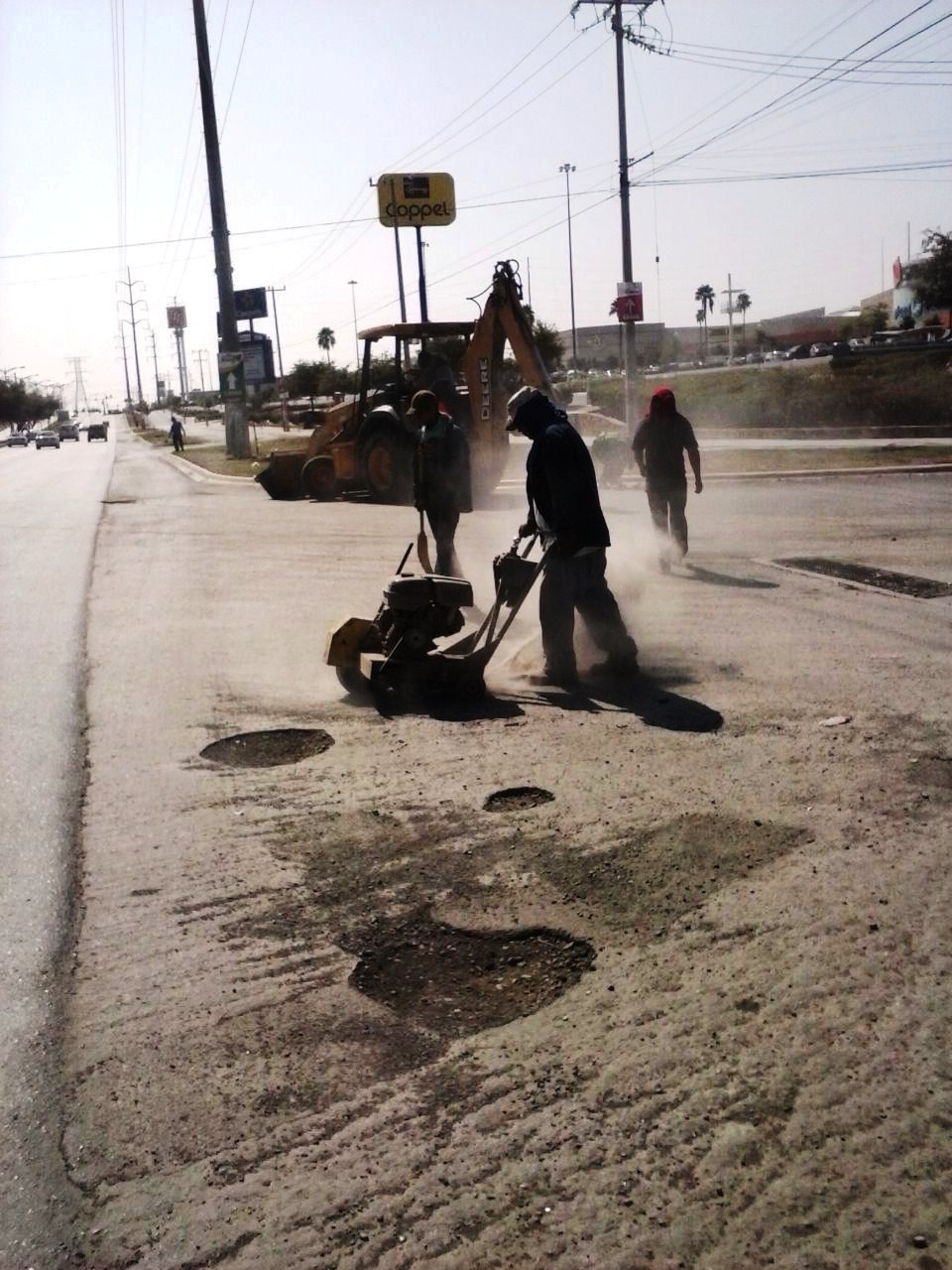 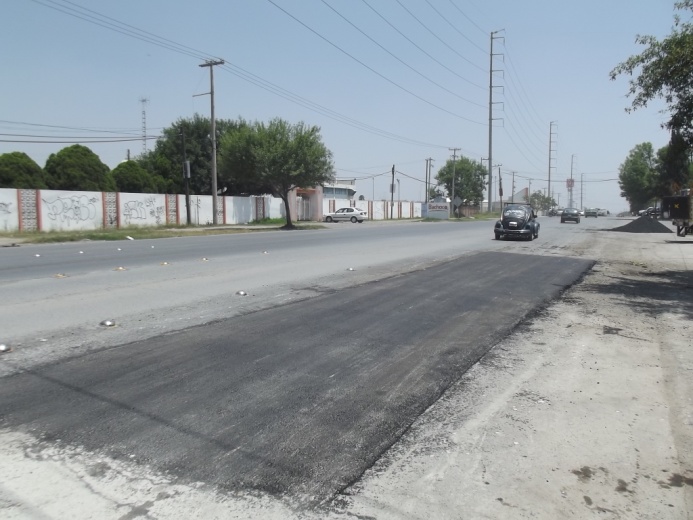 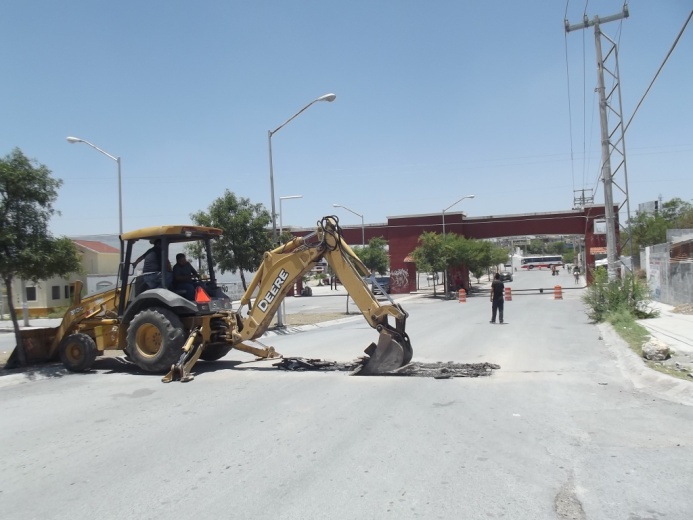 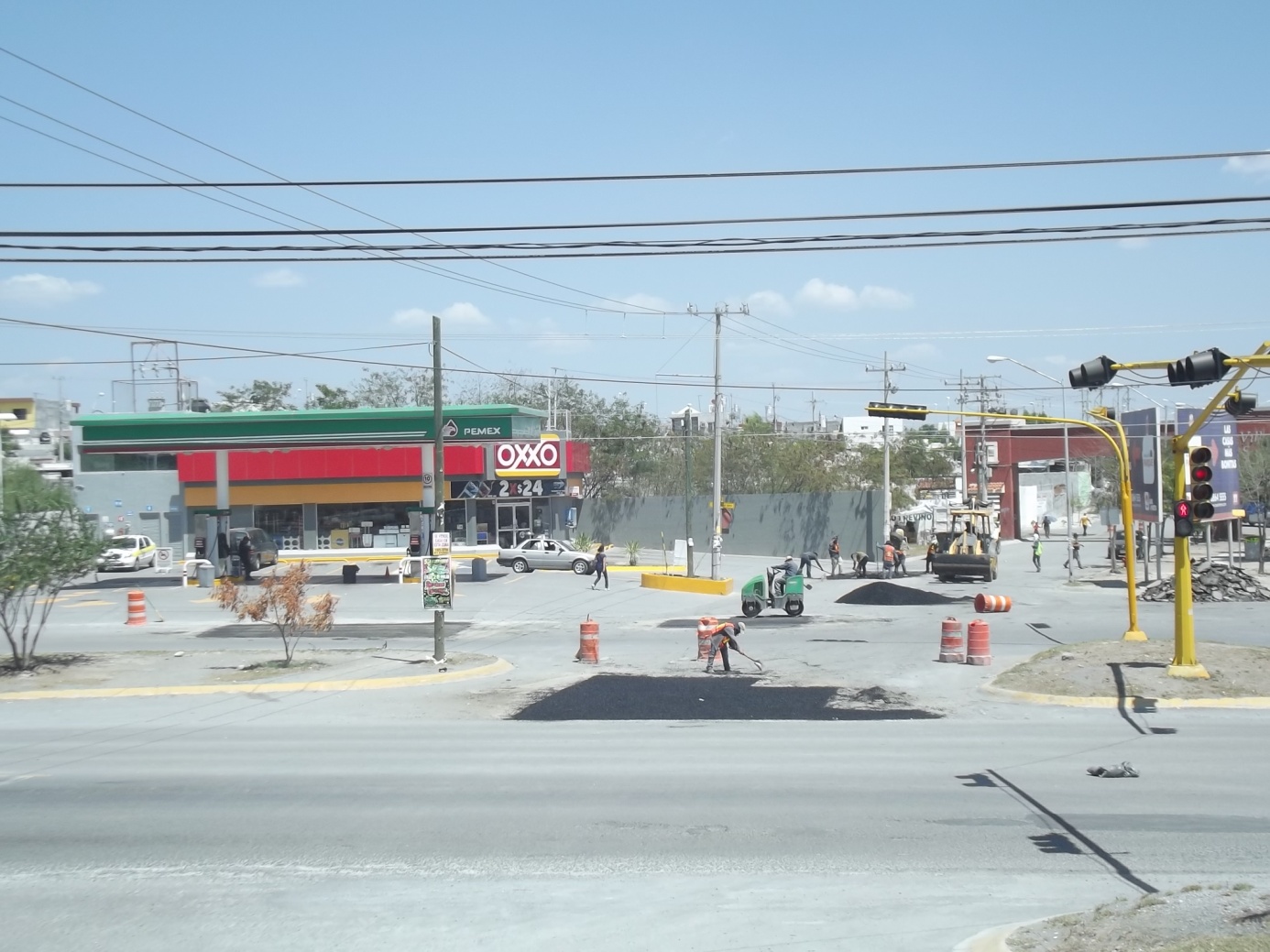 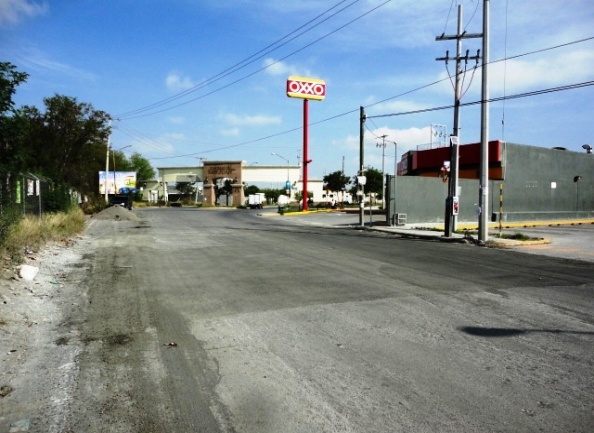 NOTA:   El comparativo del mes de Septiembre está pendiente porque se están recabando evidencias de la situación actual en estas áreas trabajadas en el mes pasado.
Mantenimiento Público
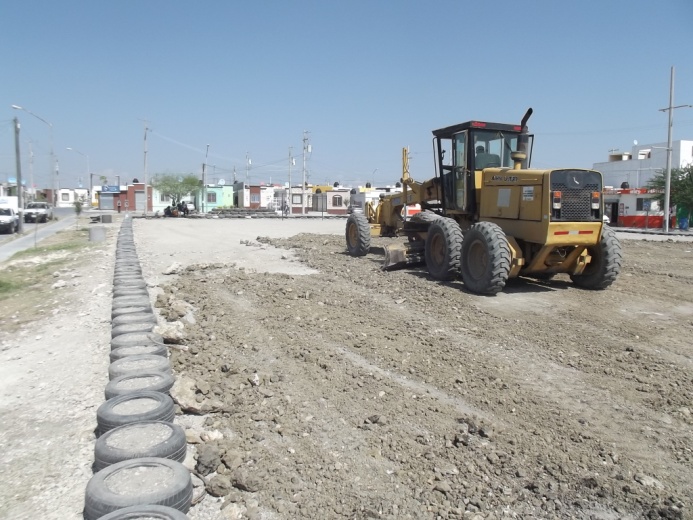 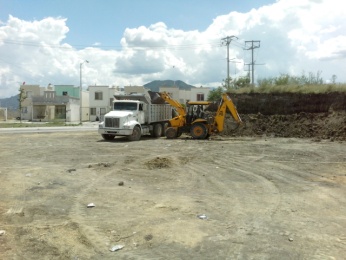 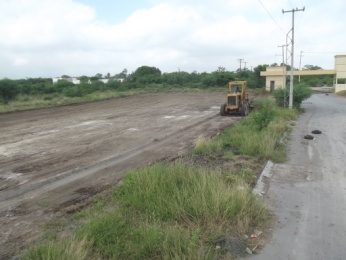 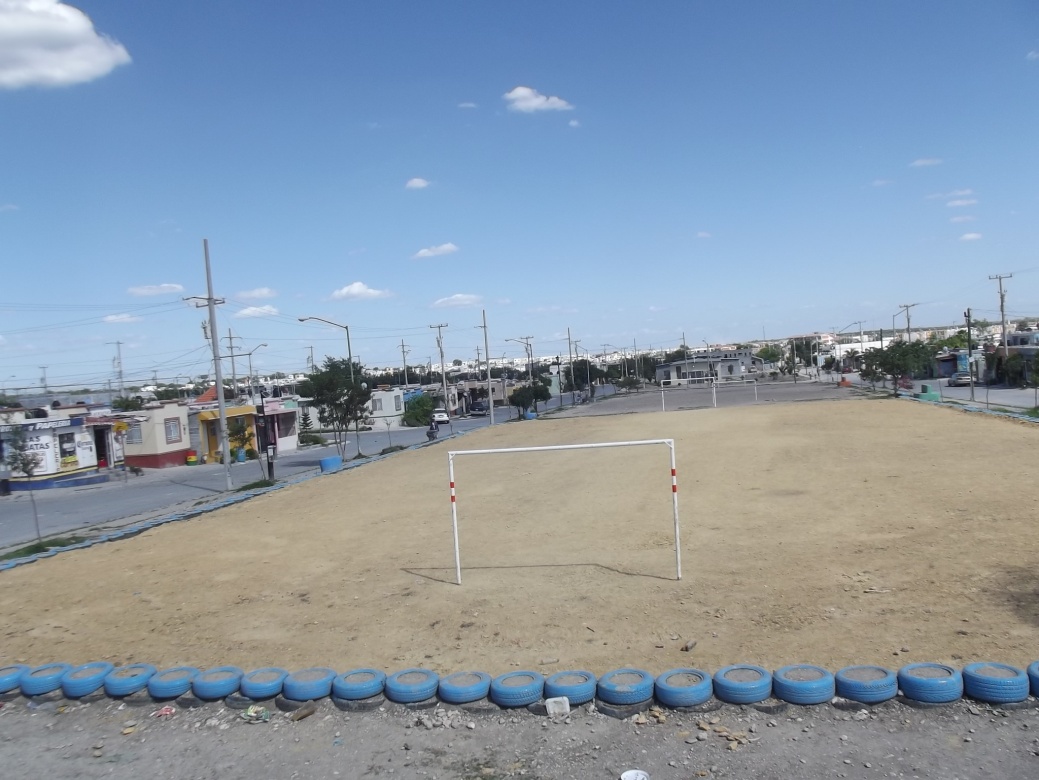 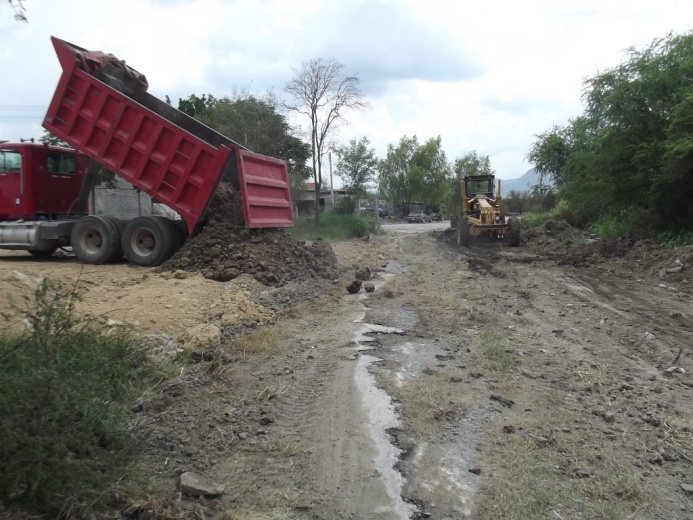 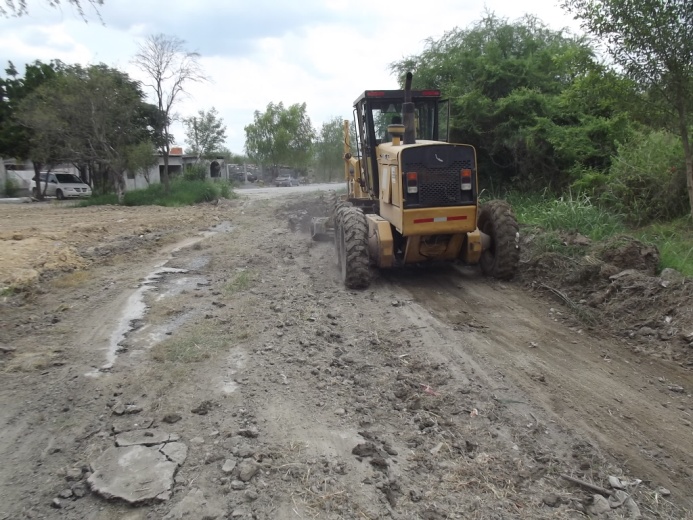 Trabajos preventivos
INTECO
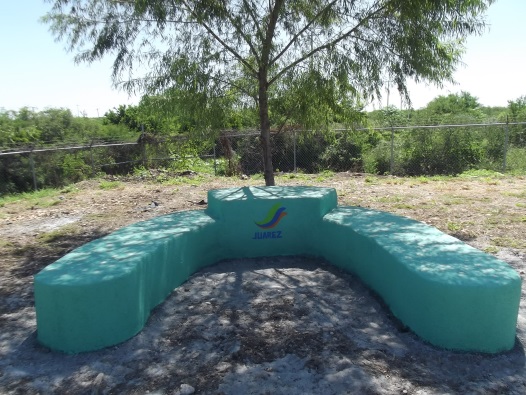 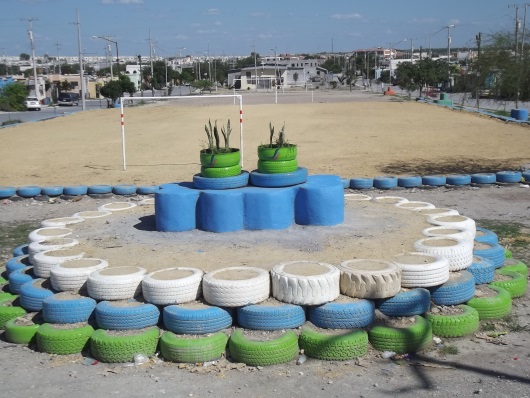 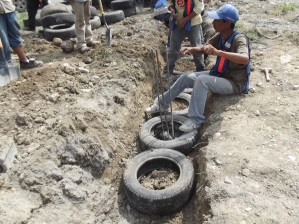 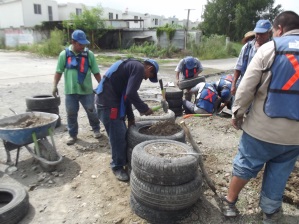 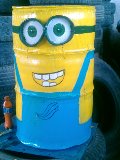 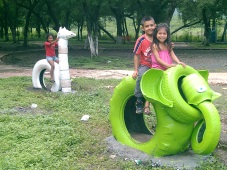 662 llantas utilizadas en Septiembre
Inspección
TB: Total de baldíos   TD: Total de Dueños     C: Cumplió   NC: No Cumplió   ND: No se encontró domicilio      P: Pendiente de Limpieza     M: Multa
Atención ciudadana
REPORTE ACUMULADO AL MES DE SEPTIEMBRE
Reportes atendidos en el mes de Septiembre
215 reportes atendidos en el mes de Septiembre